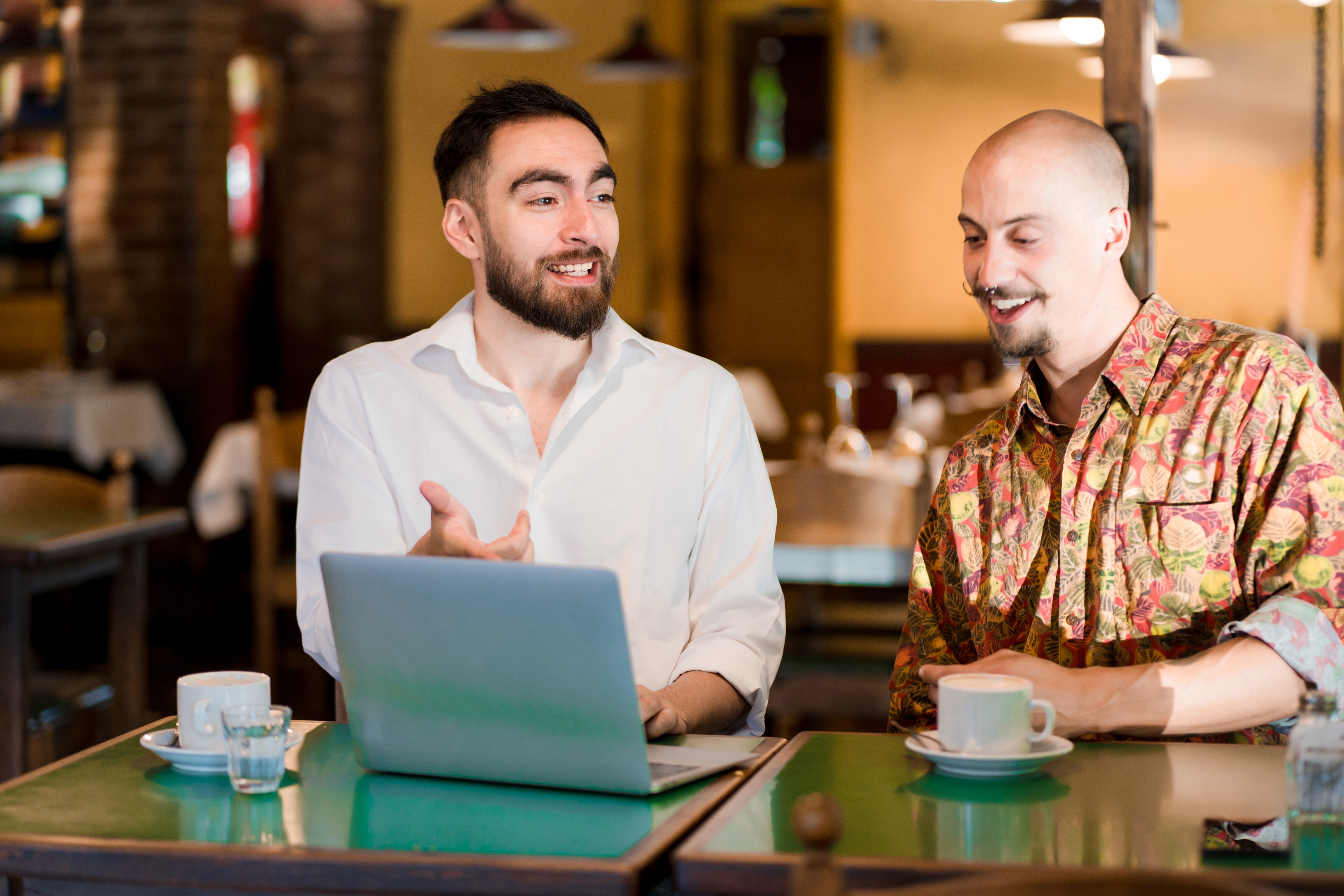 Vacancies covered by
 internal candidates
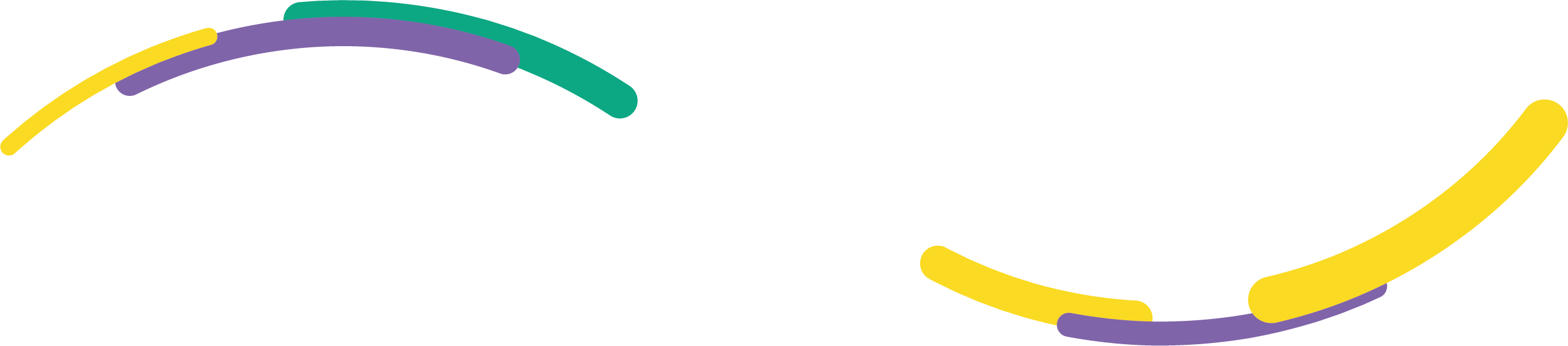 Number of employees and participation by each subsidiary
Bancolombia Panamá
Bancolombia
141
0.5%
21,556
72%
Banistmo
2,202
7.4%
BAM
Puerto Rico
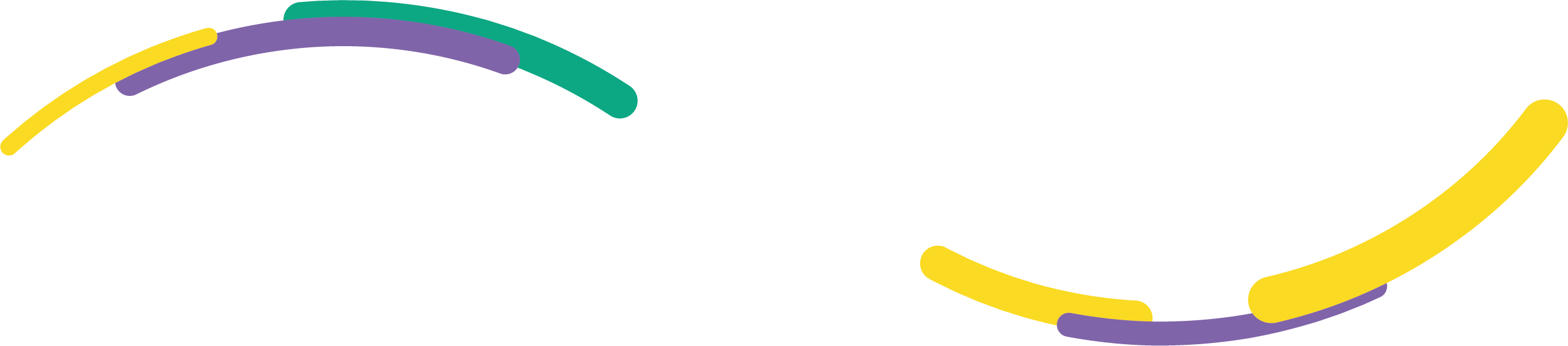 Banco Agrícola
3,278
10.9%
13
0.04%
2,765
9.2%
35 %
[Speaker Notes: DONE]
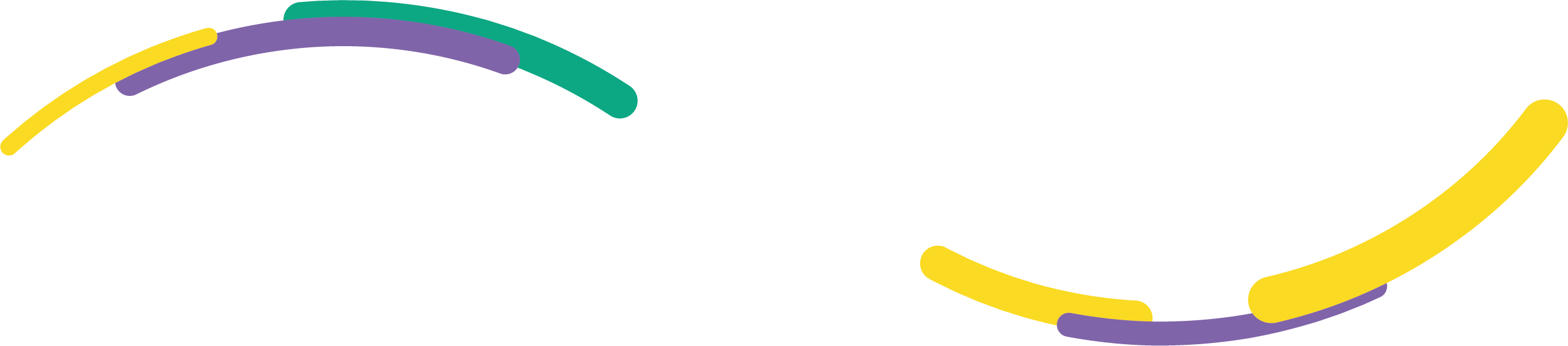 63% 

Vacancies covered by internal candidates
35 %
% of vacancies covered by external candidates
% of vacancies covered by internal candidates
[Speaker Notes: DONE]